Sales Leadership Management
Chapter 6: The Selling Process - Presentation and Handling Objections
Unless otherwise noted, this work is licensed under a Creative Commons Attribution-NonCommercial-ShareAlike 4.0 International (CC BY-NC-SA 4.0) license. Feel free to use, modify, reuse or redistribute any portion of this presentation.
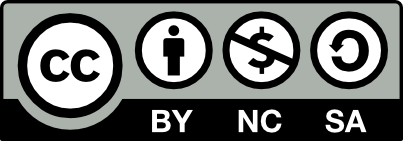 6.0 Learning Outcomes
In this chapter, we will:

Explain how to prepare for a sales presentation.
Discuss the elements of a effective presentation.
Explain SPIN and how to use it during a sales presentation.
List the five steps of a successful sales presentation.
Define sales objections.
Outline strategies to handle objections.
Discuss the common objections heard in a job interview and the best way to respond.
6.1 Preparation: Your Key To Success
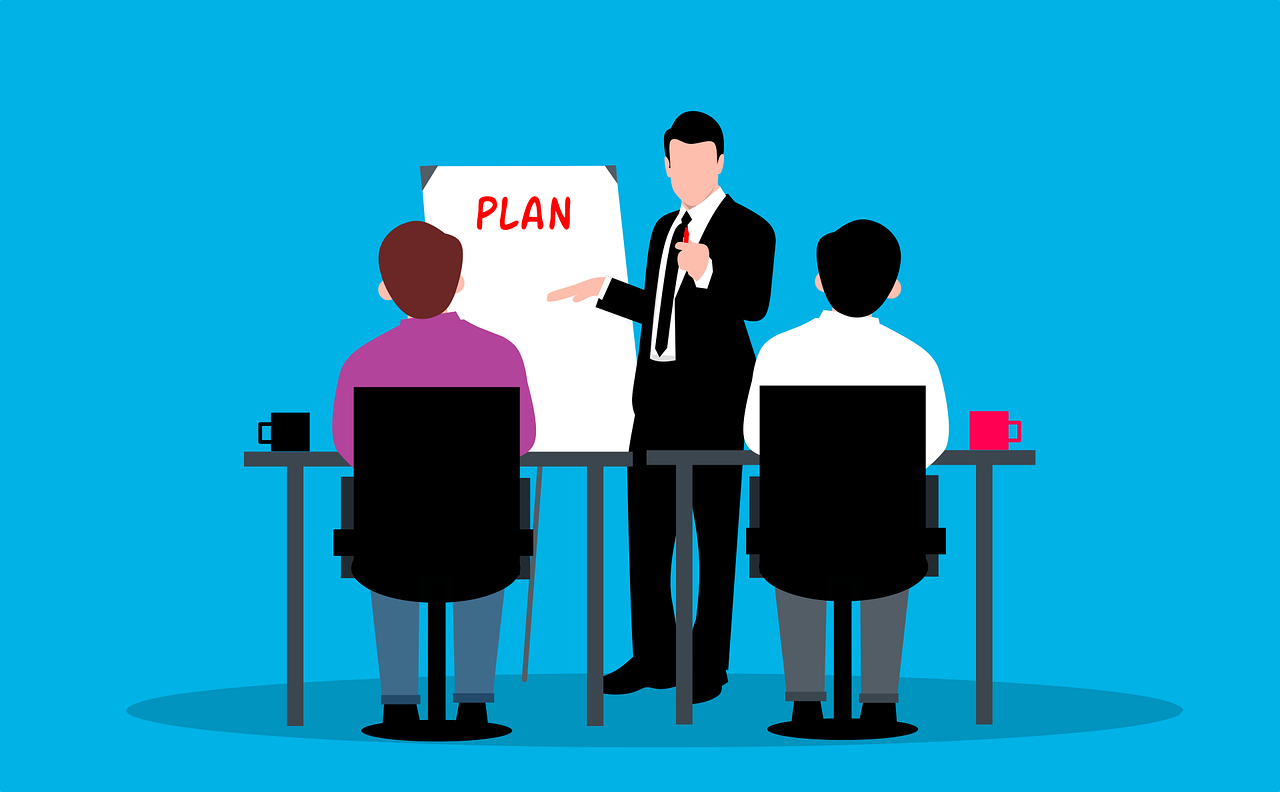 The necessary steps to make your sales presentation:
Keep Your Eye on the Prize 
Importance of Value in Presentation
The Power to Adapt
Logistics Matter
The Night Before
Power Player: Lessons in Selling from Successful Salespeople
Getting There
Photo by Mohamed Hassan, Pixabay
6.1 Preparation: Your Key To Success
Pre-presentation Checklist
Assemble supplies such as documents, brochures, product samples, contracts, files, thumb drives, CDs, projector, laptop, cables, remotes, pens, pointers, precall objectives, and client information.
If you plan to use handouts, make sure you have enough copies.
Check your clothes. Does anything need to be ironed? Do you have the right shoes, tie, pantyhose, and so forth for the suit?
Make sure you have directions to your meeting. Do you know which building you are meeting in, which entrance to use, and how to find the meeting room?
Research the parking situation.
 Write down a contact number or put it in your cell phone to call in case you are unavoidably delayed.
Rehearse your presentation.
Review your pre-call objectives and visualize success.
6.2 Making Your Presentation Work
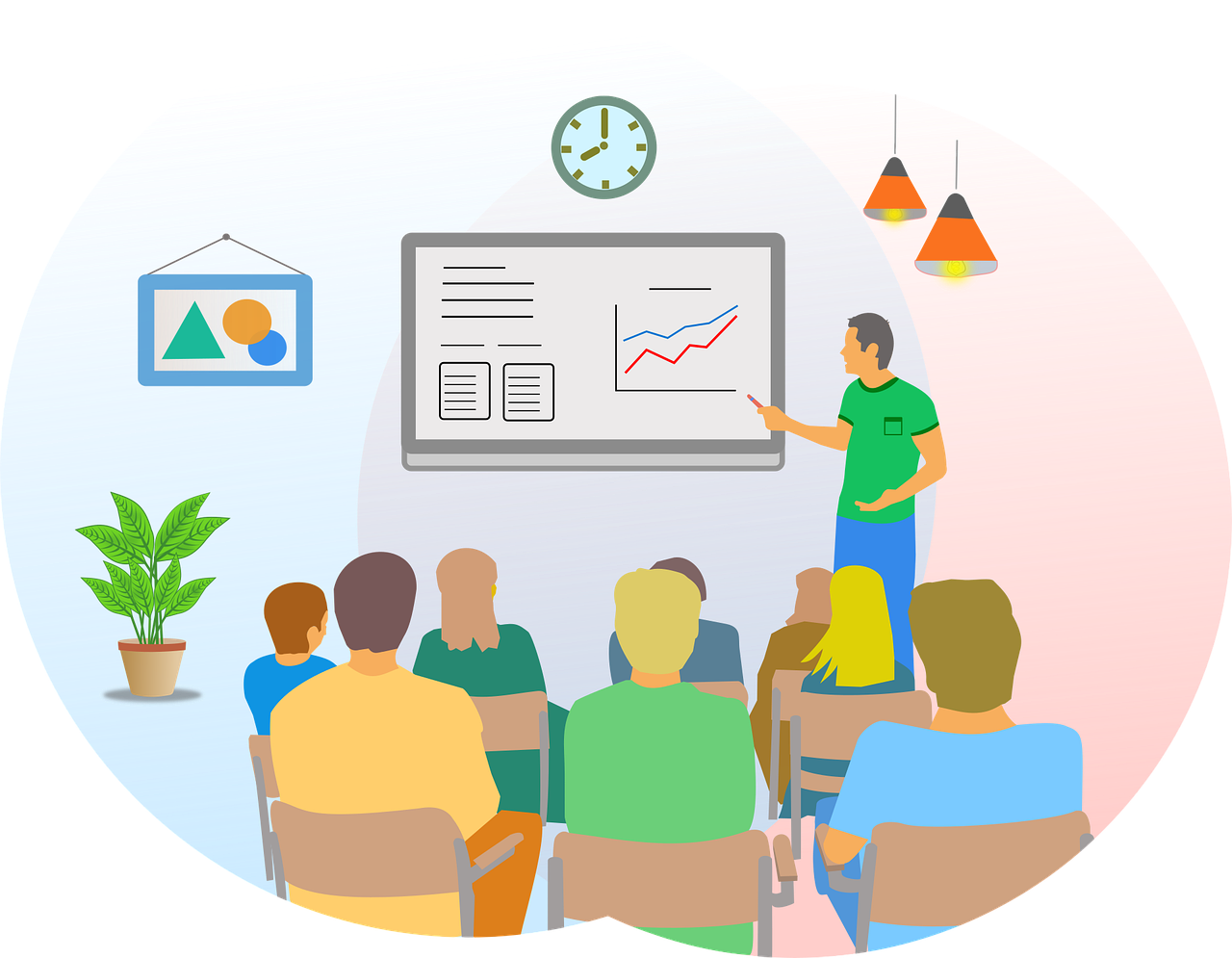 The Right Size
Presenting to Individuals
Presenting to Groups
The Right Place
Your Place of Business
A Neutral Location
Your Prospect’s Place of Business
Webinars and Video Conferences
The Right Tools
PowerPoint Presentations
10/20/30 Rule
Brochures, Premiums, and Leave-Behinds
Samples and Demonstrations
Photo by TRESOR69, Pixabay
6.2 Making Your Presentation Work
Power Selling: Lessons in Selling from Successful Brands
Sell to Someone Unexpected
Give Them the Numbers: Cost-Benefit Analysis and ROI
A cost-benefit analysis quantifies the costs of a purchase in relationship to the benefits it provides.
A return on investment (ROI) analysis shows the return (profit or cost savings) as a percentage of the initial investment.
[Speaker Notes: Consider the following situations:
A cardiac surgeon with a high-risk patient is wondering what to do. The physician calls Ted Schulte at Guidant to get his input on how to handle the situation. Schulte recommends the appropriate pacemaker and offers to drive one hundred miles early in the morning in order to be able to answer any questions that might arise during the surgery.
A food wholesaler is working overtime to prepare invoices. Unfortunately, one out of five has a mistake. The result is that customers don’t get their invoices in a timely fashion, so they don’t pay quickly and don’t pay the correct amounts. Consequently, the company has to borrow money fulfill its payroll obligations. Jay King, a salesperson from DG Vault, recommends the wholesaler purchase an electronic invoicing system. The wholesaler does. Subsequently, it takes the wholesaler just days to get invoices ready, instead of weeks. And instead of the invoices being only 80 percent accurate, they are close to being 100 percent accurate. The wholesaler no longer has trouble meeting its payroll because customers are paying more quickly.
Sanderson Farms, a chicken processor, wants to build a new plant near Waco, Texas. The chambers of commerce for several towns in the area vie for the project. The chamber representative from Waco, though, locates an enterprise zone that reduces the company’s taxes for a period of time, and then works with a local banker to get the company better financing. In addition, the rep gets a local technical college involved so Sanderson will have enough trained employees. These factors create a unique package that sells the company on setting up shop in Waco.]
6.3 How To Use Spin Selling In Your Sales Call
SPIN-A customer centred sales model. SPIN stands for the four kinds of questions successful salespeople ask their customers: Situation, Problem, Implication, and Need-payoff. 
Opening
Investigation
Situation Questions, Implication Questions, Need-Payoff Questions
Demonstrating Capability
Obtaining Commitment
Check whether you have addressed key concerns.
Summarize the benefits you presented.
Propose a commitment that will move the sale forward.
6.4 Putting It All Together
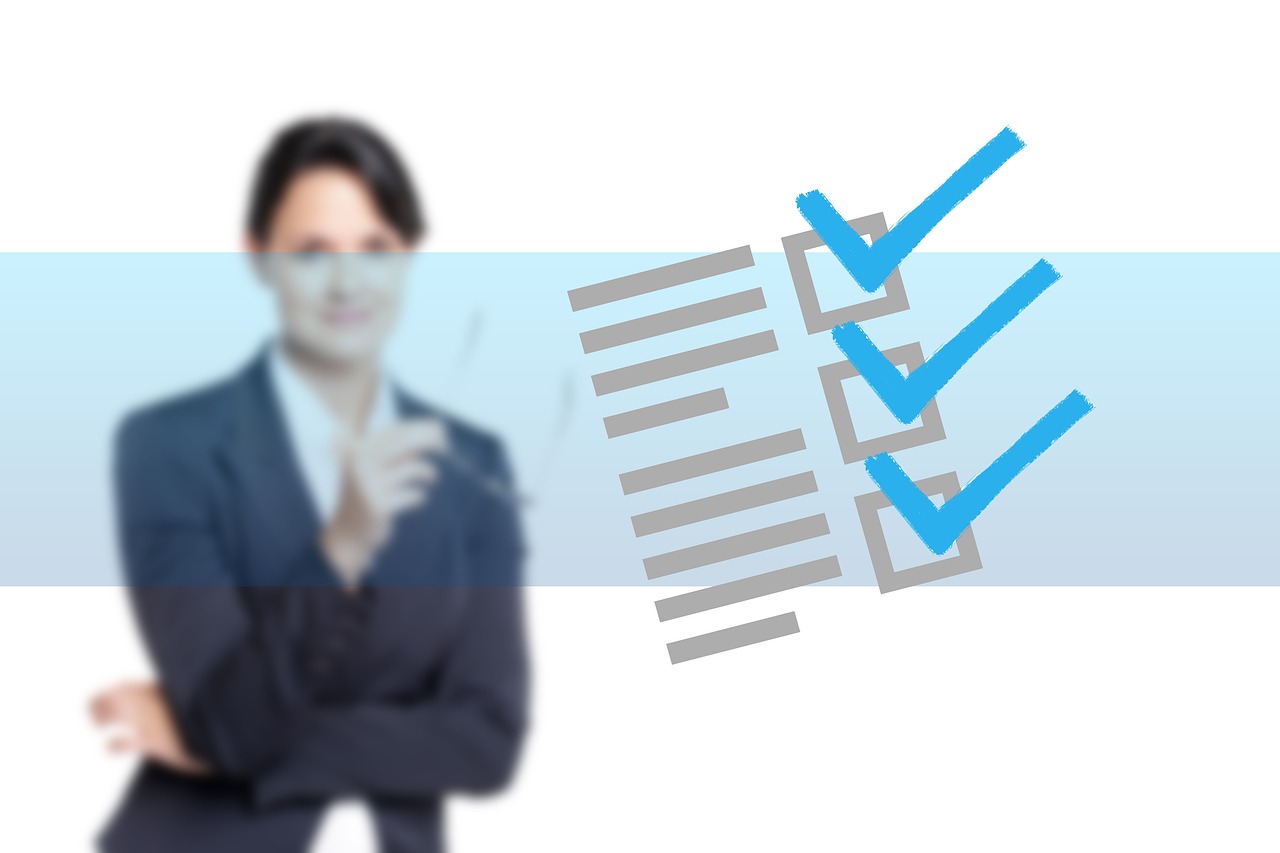 Present Successfully
Build Rapport
Make a General Benefit Statement
Make a Specific Benefit Statement
Presentation
Close
Recap
Photo by Gerd Altmann, Pixabay
6.5 Objections Are Opportunities To Build Relationships
Sales objections are generally defined as prospect questions or hesitancies about either the product or company.
How Objections Build Relationships
Objections as Opportunities
Consider Objections Before They Occur

Power Selling: Lessons in Selling from Successful Brands
Why Prospects Object
When Prospects Object
Setting Up the Appointment
[Speaker Notes: Example: B2B
Epson sells printers to Staples and makes them to the specifications determined by Staples or Levis sells to the Bay or other big box stores certain types of their jeans specific to that big box store (you can only get those product lines in those stores). Other examples of B2B selling include parts or ingredients, such as when Intel sells computer chips to Toshiba to manufacture laptop computers or when a fabric company sells cotton fabric to Gap to make their T-shirts. Many B2B companies, such as Intel, have branded their products so that consumers quickly identify these products even though the products are only sold to businesses.

Example: B2C
In the example above, when Staples sell the Epson printers to consumers, it is B2C personal selling. Other examples of B2C selling include a waiter taking your order at a restaurant, a salesperson helping you find jeans in your size at American Eagle Outfitters, or a real estate agent showing you a house. Some companies engage in both B2B and B2C selling, such as Staples, FedEx, Microsoft, Costco and Geek Squad, since they serve business customers as well as the ultimate consumer. Many manufacturers such as Dove, Coke, and Oscar Meyer do not actually participate in B2C personal selling, but these brands use B2C marketing to make consumers aware of their brands. Meanwhile, their B2B personal selling organizations focus on selling these products to retailers such as Safeway, CVS, and Sam’s Club (i.e., their customers), which in turn, sell their products in B2C channels to consumers like you.]
6.6 Types Of Objections And How To Handle Them
Six Strategies to Help You Handle Virtually Any Objection
View the Objection as a Question
Respond to the Objection with a Question
Restate the Objection Before Answering the Objection
Take a Pause Before Responding
Use Testimonials and Past Experiences
Never Argue with the Prospect
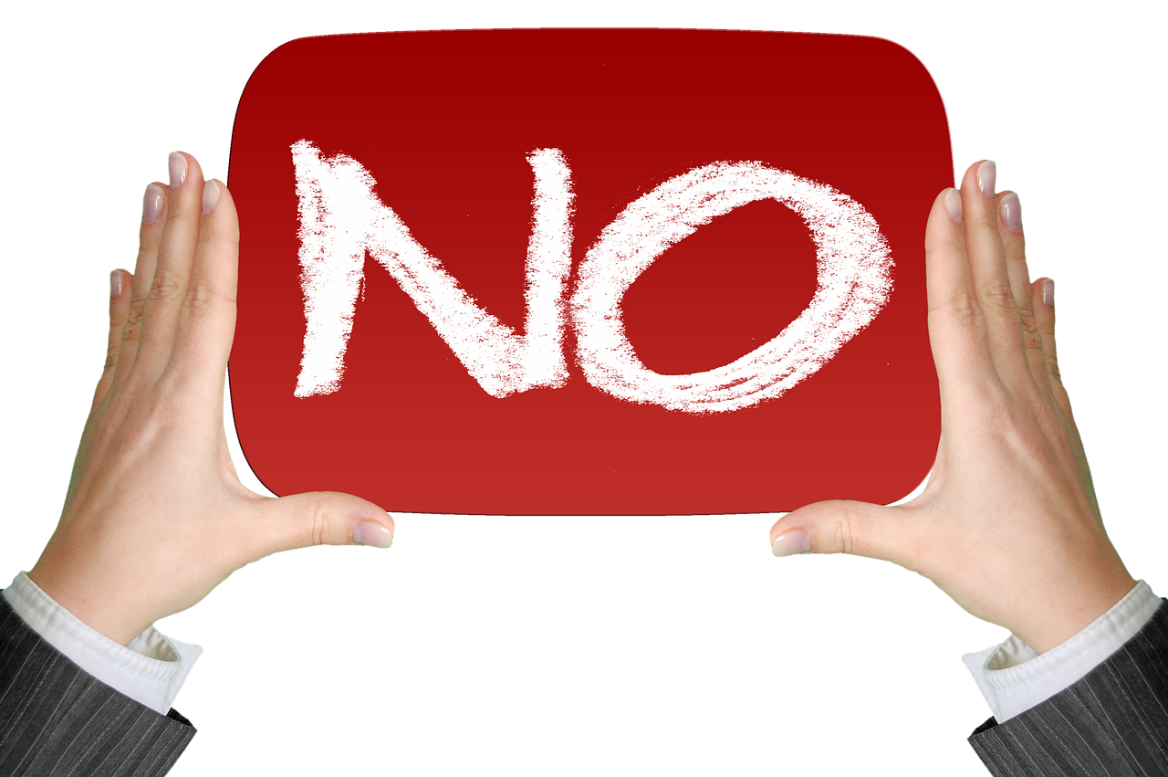 Photo by Gerd Altmann, Pixabay
[Speaker Notes: Example: Strategic Alliance
Before introducing the iPhone, Apple contracted AT&T to be the exclusive service provider. Each company had something to contribute to the relationship, and each one had something to gain. In this case, AT&T pays Apple for each new customer it receives. Apple increases its revenues, and AT&T gains new customers. Both companies had to invest in research and development to make the relationship happen. Both companies “had skin in the game,” so both worked hard to ensure success through public relations, advertising, personal selling, and follow-up customer service. As a result, the relationship has been extremely successful for both parties, as a strategic alliance should be (Cauley, 2008).]
6.6 Types Of Objections And How To Handle Them
Types of Objections
Product objection: sometimes prospects voice a concern related directly to the product
Source objection: some prospects voice objections about the company or about doing business with you as a salesperson.
Price objection
Money objection: a concern voiced by the prospect that relates to the budget or financial ability to make the purchase. 
“I’m already satisfied” objection: a barrier presented by the prospect that indicates that there is no need for the product or service
“I have to think about it” objection: usually occurs when a prospect isn’t completely comfortable with you and your product or service
6.7 Selling U: How To Overcome Objections In A Job Intervuew
Objection 1: You Don’t Have Enough Experience
Objection 2: I’m Not Sure You Will Fit In with the Team
Objection 3: The Position Doesn’t Pay as Much as You Are Looking For
Objection 4: You’re Too Experienced for This Position

Follow Up after Job Interviews: Set Yourself Apart
Thank-You E-mail after a Job Interview
Handwritten Thank-You Note
6.8 Key Takeaways & Terms
Closed-ended questions
Cost-Benefit Analysis
Hidden objection
Implication questions
Mental rehearsal
Need-payoff questions
Obtaining commitment
Open-ended questions
Return on Investment (ROI) Analysis
Specific benefit statement
SPIN
6.9 Test Your Knowledge
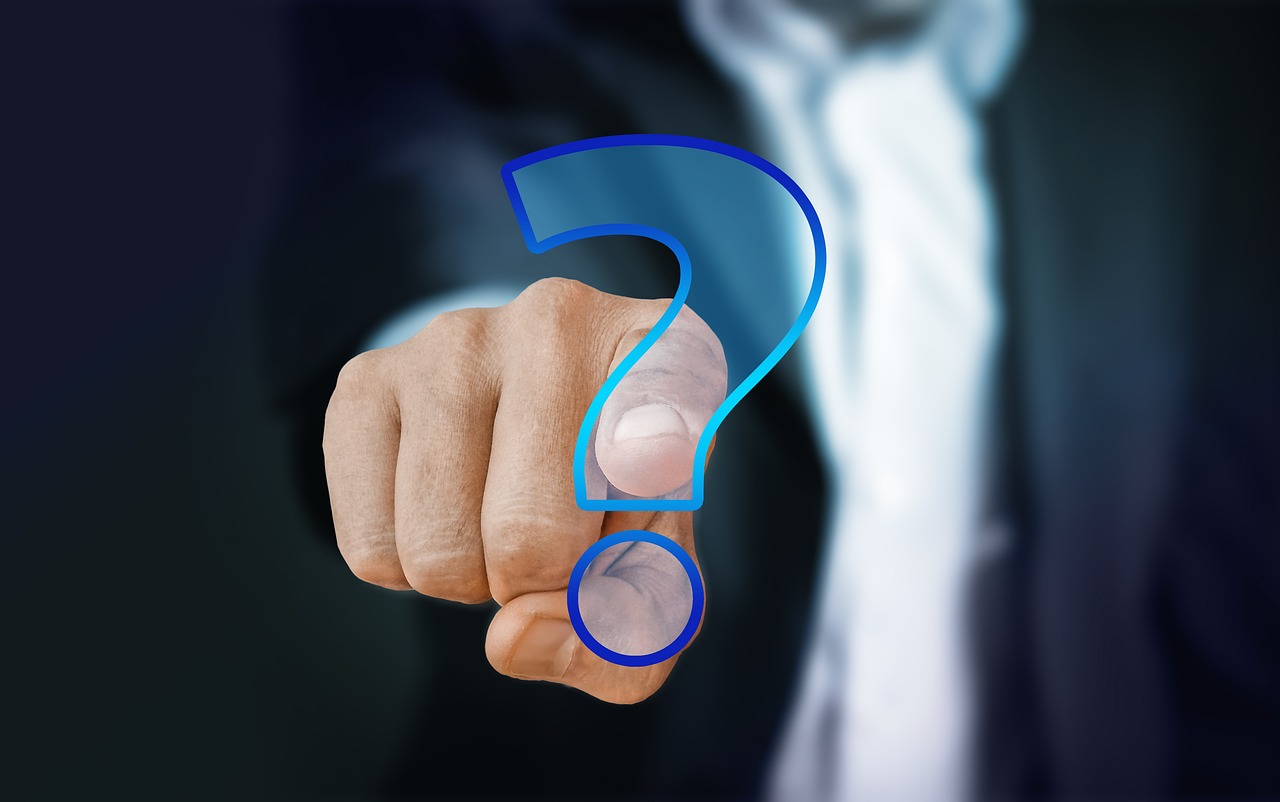 Link: Questions
Photo by Gerd Altmann via Pixabay